STEM in City of Edinburgh
Dave McKee
Quality Improvement Officer, 
Technologies.

Jill Pringle
Quality Improvement Officer, 
Sciences and Mathematics.
STEM
Science, Technologies, Engineering and Mathematics
Dave Mckee
Computing Science
Health, Food and Textile Technology
Business Management
Craft, Design and Technology
ICT to enhance Learning
Jill Pringle
Biology
Physics
Chemistry
Science 
Mathematics
Why the Focus on STEM?
70% Scottish exports are dependent on science and engineering. 2,500 engineering job opportunities a year in £9billion industry. Forecasts from e-Skills UK suggest that there could be as many as 11,000 job opportunities each year in ICT and digital technology roles. (Scottish Government - A Strategic Framework for Science in Scotland - 2008: Report of the International Working Group. http://www.skillsdevelopmentscotland.co.uk/resources/skills-investment-plans/)

It is estimated that up to 95,000 further jobs will be created in the Scottish energy sector by 2020.  (CfE Briefing Paper 15 – Science for All )

The number of unemployed Scots rose by 10,000 to 203,000 between May and July, according to the latest official figures.  19.1% of these are 16 to 24 year olds

More than 50 per cent of school leavers don’t go to university. Very few gain industry relevant vocational qualifications while still at school. (Education Working For All Commission for Developing Scotland’s Young Workforce)

Developing Young Workforce (Education Working For All Commission for Developing Scotland’s Young Workforce), Skills Investment Plans, Education Scotland’s CfE Implementation plan  ’14-15 all focus on STEM priorities.

DEVELOPING THE YOUNG WORKFORCE - http://www.educationscotland.gov.uk/Images/DYWResponseYouthEmpl%20Strategy_tcm4-853595.pdf
SCIENCE, TECHNOLOGY, ENGINEERING AND MATHS 
Recommendation 12: A focus on STEM should sit at the heart of the development of Scotland’s Young Workforce.
Progress so far :
Balerno HS   	Sam Morrison
Boroughmuir HS   	
Broughton HS   	Paul Selalmas/Grant McCondichie
Castlebrae HS  	Alan Murphy/Stewart Allen
Craigmount HS  	Murat Gullen
Craigroyston HS  	Stuart Rae
Currie HS  		Ian Manderson
Drummond HS  	Mark Holden
Firrhill HS  		Susan Stephens
Forrester HS  	Lorraine McIntosh
Gracemount HS  	
Holy Rood HS  	Adrian Sudworth
James Gillespie’s HS  	Andrew Digance
Leith Academy  	Simon Robinson
Liberton HS  	James Heneghan/Bill Harris 
Portobello HS  	Hardeep Kaur
Queensferry HS  	Mhara Brown
St Augustine’s HS  	Chris Blair
St Thomas of Aquin’s	Rachel Hamilton
The Royal HS  	Phil Wootton
Trinity Academy  	Anthony Mayer
Tynecastle HS  	Janice Rodger
WHEC  		Donna Heritage
QIT STEM Strategy ( Draft )Improvement plan Audit ( Draft ) 1 STEM Coordinator per school 4 STEM Coordinator meetings with QIO’s  (DMcK & JP )  and partners .
Partners
CodeBase
Ellen MacArthur Foundation
Toshiba
Royal College of Surgeons
Education Scotland
SSERC
STEMEC
Global Science 
Young Engineers and Science Clubs
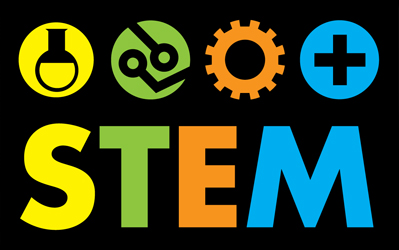 Contexts
Circular Economy
Small Steps
Citizen Science
Community Resilience
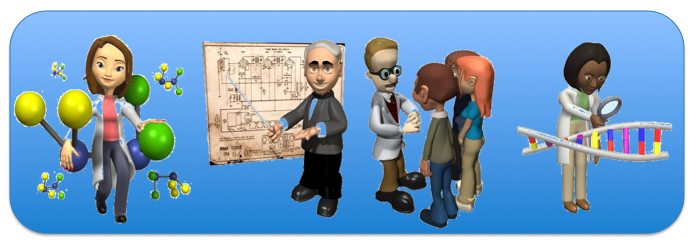 Next Steps
Prioritise STEM coordinator meetings and ensure representation from all schools
Ensure clear understanding of importance of  STEM  by all members of staff and particularly those who are coaching and mentoring.
Create further opportunities for STEM experiences for all learners .
Further develop partnerships to support STEM experiences for all learners .
Work towards embedding STEM experiences through curriculum areas and subjects/IDL/opportunities for personal achievement/ethos and life of  the school as a community
Discussion /Notes/Questions
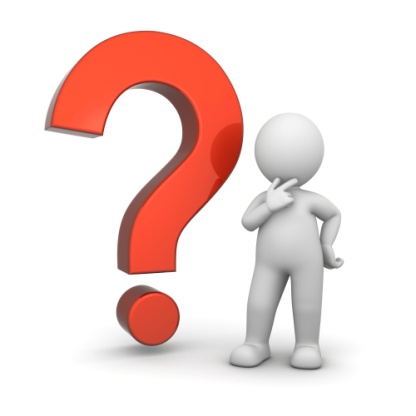